第八回大域分岐
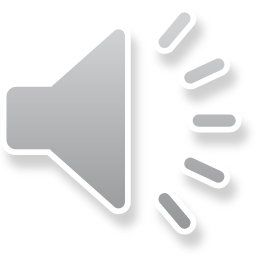 大域分岐
【大域分岐】多様体の絡み（コネクション）の組替えによって生じる分岐
【クライシス】ベーシン境界を形成するサドル型周期軌道の安定・不安定多様体の接触による分岐
【バウンダリクライシス】クライシスによりカオス的アトラクタが消滅する分岐
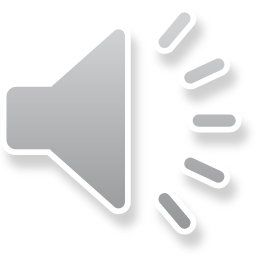 大域分岐
【インテリアクライシス】クライシスによりカオス的アトラクタが拡大する分岐
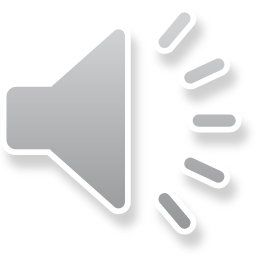 バウンダリクライシス
インテリアクライシス
クライシスの例
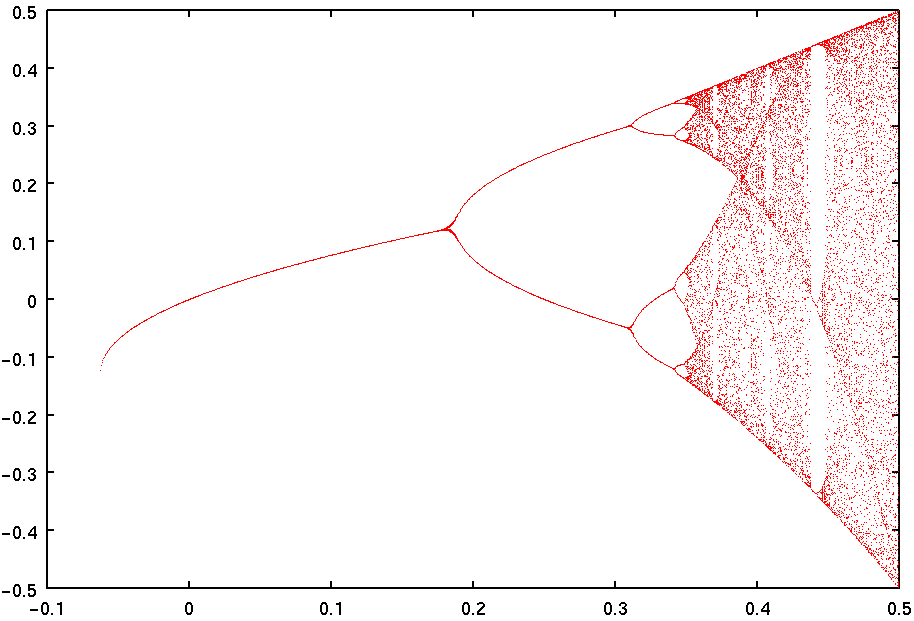 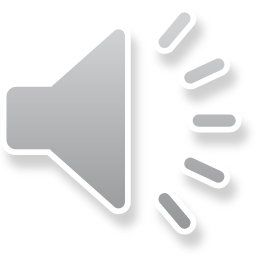 カオスへのルート
Landau-Hopfのルート

無限自由度力学系が、無限回Hopf分岐により無限のモードを持つ乱流へ推移する．
Ruelle-Takens-Newhouseのルート

4自由度以上の微分力学系が2回のHopf分岐を発生することでカオスへ推移する．
現在

準周期崩壊ルート，間欠ルート，周期倍分岐ルートのいずれかでカオスへ推移する．
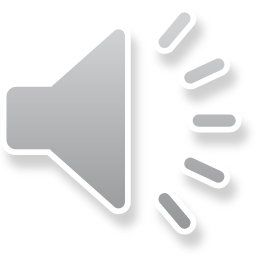 周期倍分岐ルート
間欠ルート
周期倍分岐・間欠ルート
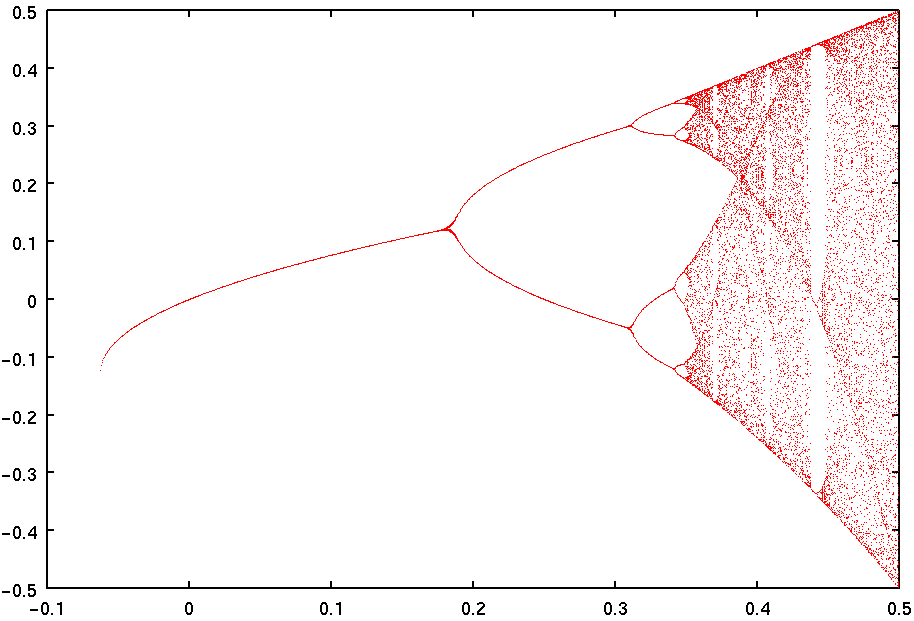 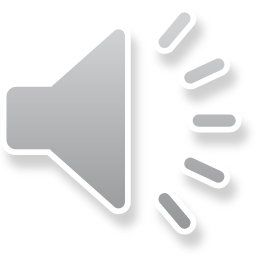 分岐図
複素差分方程式１複素係数族：zn+1=zn2+c
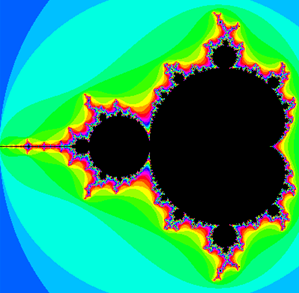 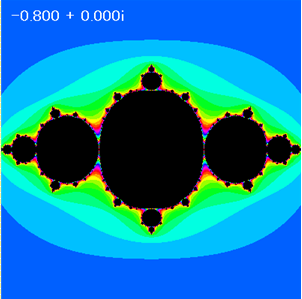 Mandelbrot集合：zo=0から反復して発散しないc平面上の領域
⇒一般的には、分岐図といわれる。
Julia集合：c=-1とし， z平面上の収束する初期値と発散する初期値の境界
⇒一般的には、相図といわれる。
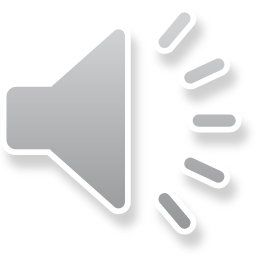 マルチフラクタル集合：単連結領域の境界の長さが無限長になっている
K
1
0
0
1/2
1
Ω
準周期崩壊ルート
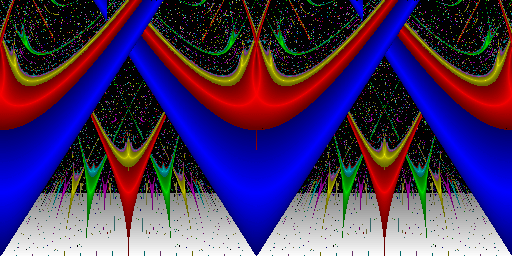 Arnoldの舌：Ω軸上の全ての有理数を頂点とする．
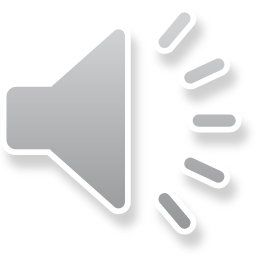 臨界線：K=1上の準周期領域はCantor集合となる．
第8回レポート